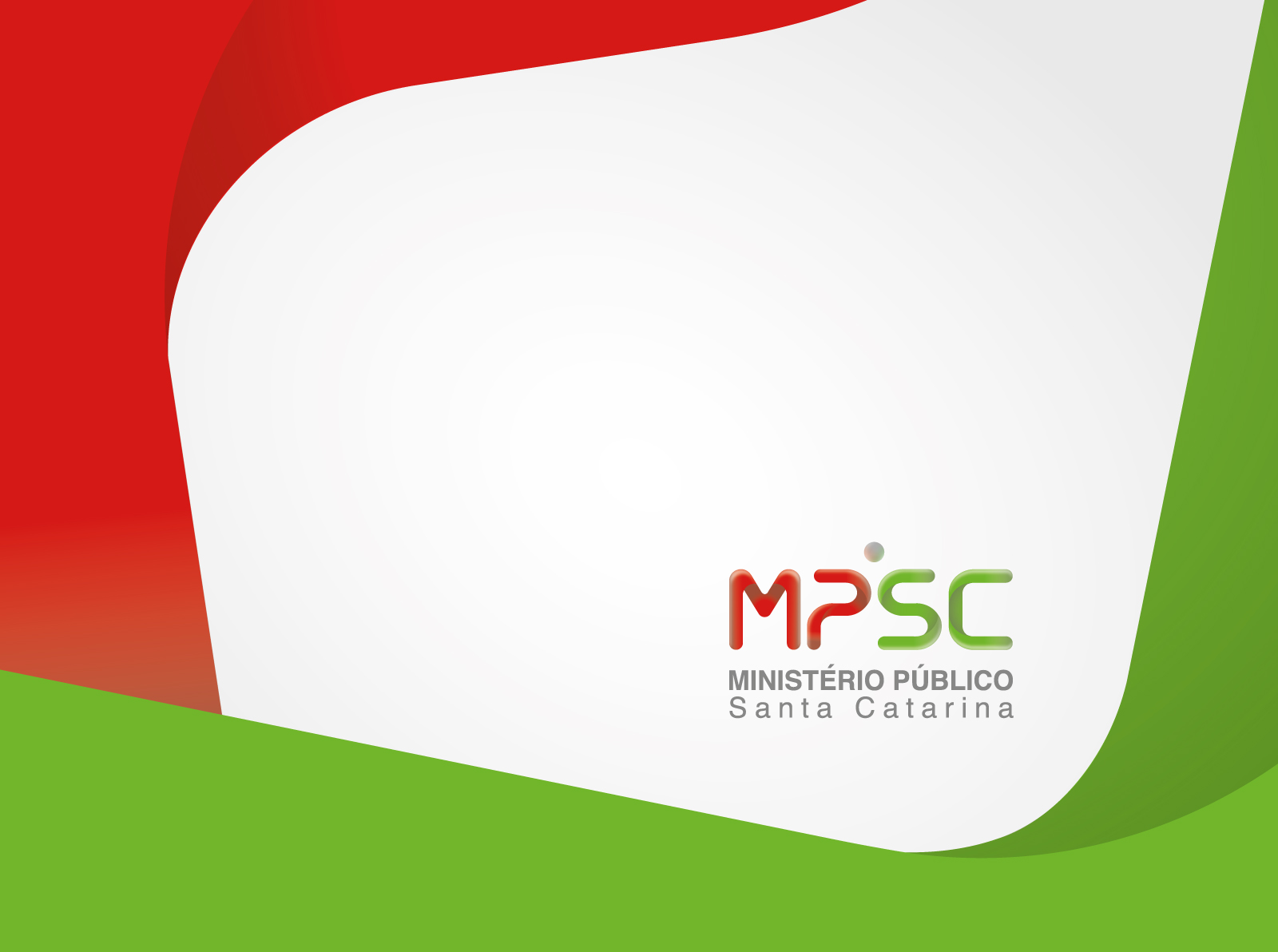 CONSELHO TUTELAREleições Unificadas 2019
Grupo de Trabalho
Quem somos?
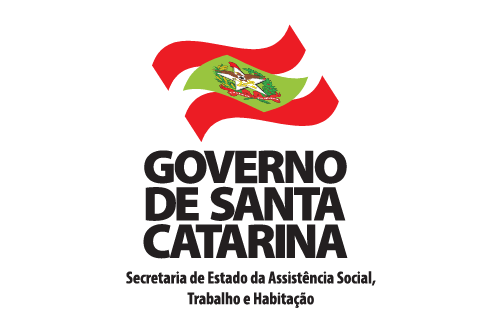 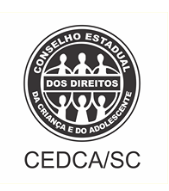 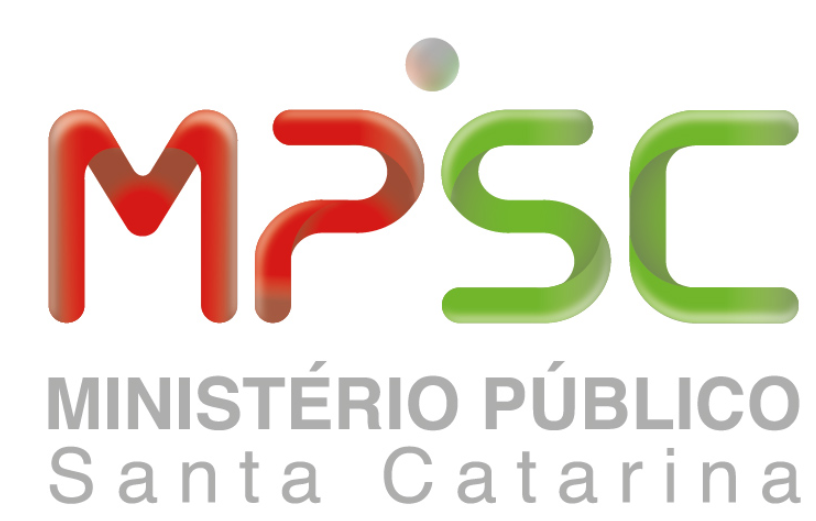 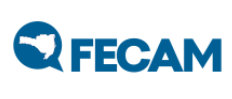 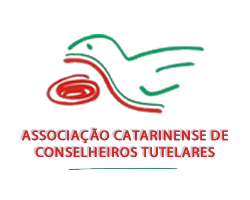 Produção do Grupo
Minutas
	Projeto de Lei Municipal
	Edital 

Parceria
TRE/SC
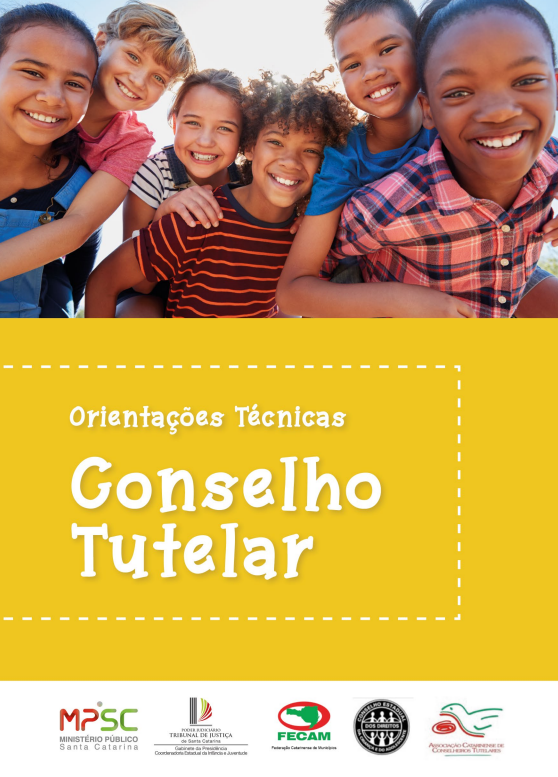 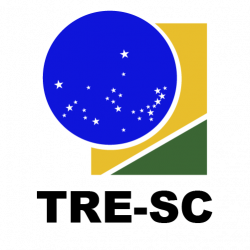 Minuta Projeto de Lei Municipal
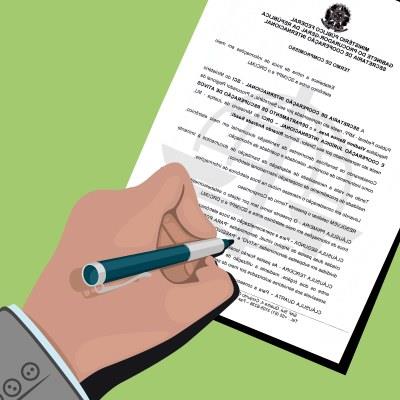 Estabelece a Estrutura e o Funcionamento do 
Conselho Tutelar de dá outras providências

O Conselho Tutelar

5 membros, mandato de 4 anos, permitida uma recondução (art. 2º)
Vinculação orçamentária e administrativa ao Gabinete do Prefeito, inclusive para controle externo, defesa de prerrogativas e aplicação de sanções disciplinares (arts. 1º e 2º, §3º)
Proporção de um Conselho Tutelar para cada cem mil habitantes (art. 3º)
Minuta Projeto de Lei Municipal
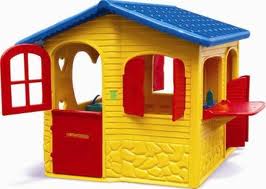 Manutenção do Conselho Tutelar

Dotação específica para implantação, manutenção e funcionamento do Conselho Tutelar em Lei Orçamentária Municipal (art. 4º)
Vedado uso de recursos do FIA (art. 4º, §1º)
Participação obrigatória na elaboração das leis orçamentárias (art. 4º, §3º)
Poder de requisição (fundamentada e por decisão colegiada - art. 4º, §3º)
Autonomia x obrigações funcionais e administrativas (arts. 4º, §4º e 5º; 50, 51)
Equipe administrativa de apoio (art. 5º, caput e §4º, 5º e 6º)
Sede própria, de fácil acesso, com espaço físico e instalações apropriadas para a demanda de atendimento (art. 5º, §1º)
Telefones fixo e móvel, veículo (preferencialmente com motorista exclusivo), computadores com acesso à Internet
Minuta Projeto de Lei Municipal
Funcionamento do Conselho Tutelar
Deve estar aberto ao público em horário compatível com o funcionamento dos demais órgãos e serviços públicos municipais (art. 8º)
Carga horária semanal: mínimo 40h (art. 8º, §1º)
Atendimento no período noturno e em dias não úteis será realizado na forma de sobreaviso (que deve ser remunerado ou compensado – art. 9º)
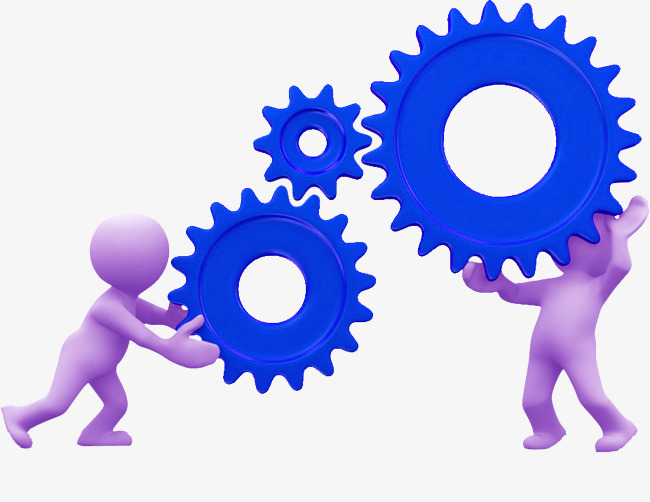 Minuta Projeto de Lei Municipal
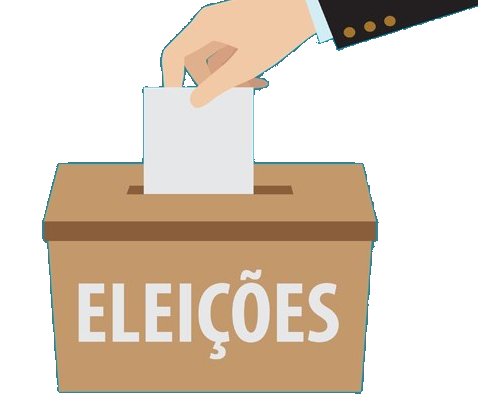 Processo de Escolha dos membros do Conselho Tutelar

Data unificada => 06 de outubro de 2019
Edital => Emitido até dia 08 de abril de 2019
Comissão Especial Eleitoral e CMDCA (art. 13)
Fiscalização do Ministério Público (art. 12, §2º)
Vedação de composição de chapas e voto em um candidato (art. 12, §5º)
Convocação de servidores para atuar como mesários (art. 13, §4º)
Voto dos eleitores habilitados no TRE/SC até 3 meses antes do pleito (art. 13, 6º)
Minuta Projeto de Lei Municipal
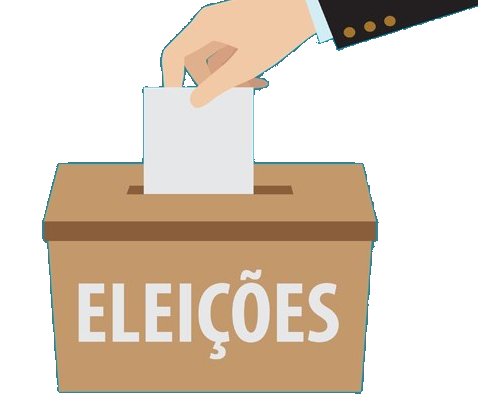 Requisitos à candidatura (art. 16)

Aqueles previstos no ECA (idade, idoneidade, residência)
Escolaridade mínima (ensino médio ou superior)
Experiência de dois anos ou conclusão de curso de especialização
Aprovação em prova de conhecimento
Demais requisitos (vedação a inovação, p. ex., CNH)
Minuta Projeto de Lei Municipal
Campanha Eleitoral (art. 23 e seguintes)

Aplicação das regras relativas à campanha eleitoral previstas na Lei Federal n. 9.504/1997 
Vedações e autorizações pormenorizadas na minuta
Penalidades (art. 24)
Sessão aberta à comunidade para a apresentação dos candidatos
Propaganda eleitoral (art. 25)
Urnas eletrônicas e listas de eleitores aptos (art. 27)
Suplência (art. 30, §2º) e empate (§4º)
Período de transição (§6º e 7º) e vacância (art. 30, § 8 e 9º)
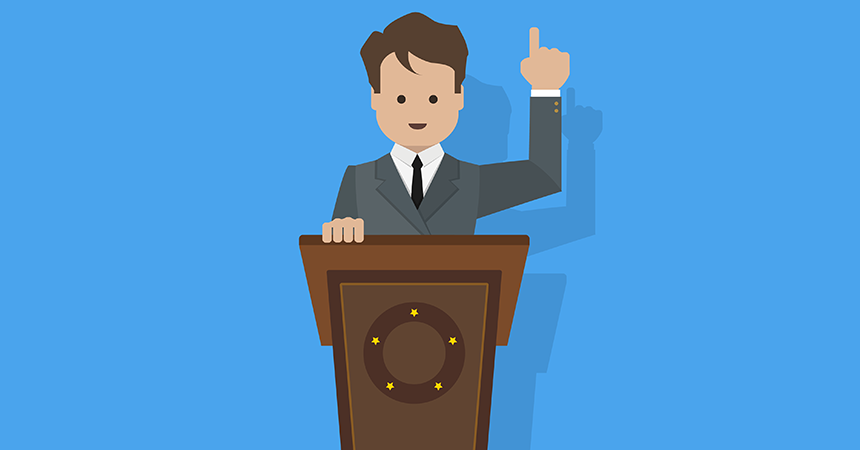 Minuta de Projeto de Lei Municipal
Deveres, Responsabilidades e Vedações
Hipóteses pormenorizadas na minuta (arts. 37 e 59)
Previsão de penalidades e de procedimento administrativo (art. 62)

Atribuições
Utilização de mecanismos de autocomposição; escuta especializada; articulação da rede e plano individual e familiar de atendimento (art. 43)
Atribuições específicas (art. 44)
Acolhimento (art. 45) e ato infracional (art. 46)
Aplicação e acompanhamento de medidas de proteção; prazo de requisição; resolutividade (arts. 47, 49 e 56)
Minuta Projeto de Lei Municipal
Vacância
Casos de vacância e de convocação de suplente (art. 63 e ss.)

Vencimentos e Direitos Sociais (art. 67 e ss.)
Importância de valorização da função de membro do Conselho Tutelar
Sugestão de equiparação, no que for possível, aos direitos sociais garantidos aos servidores do Município
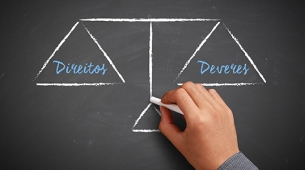 Processo de Escolha Unificado
Minuta de Edital
Redigida a partir da minuta de Projeto de Lei
Publicação 6 meses antes da eleição (08/04/2019)
Nomeação da Comissão Eleitoral Especial
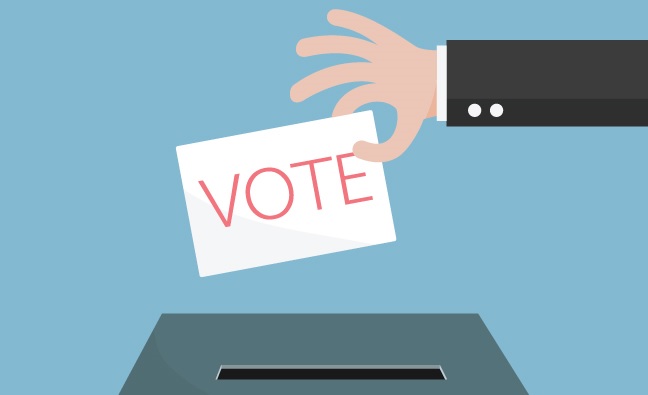 Eleição Unificada
Sugestão de Calendário
Eleição Unificada
Eleição Unificada
Eleição Unificada